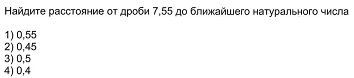 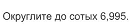 7,00 = 7
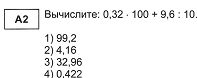 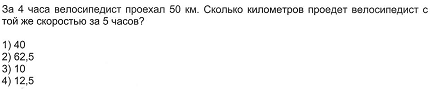 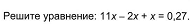 х= 0,027